عناصر الفنالخطElements of Art
بواسطة nada
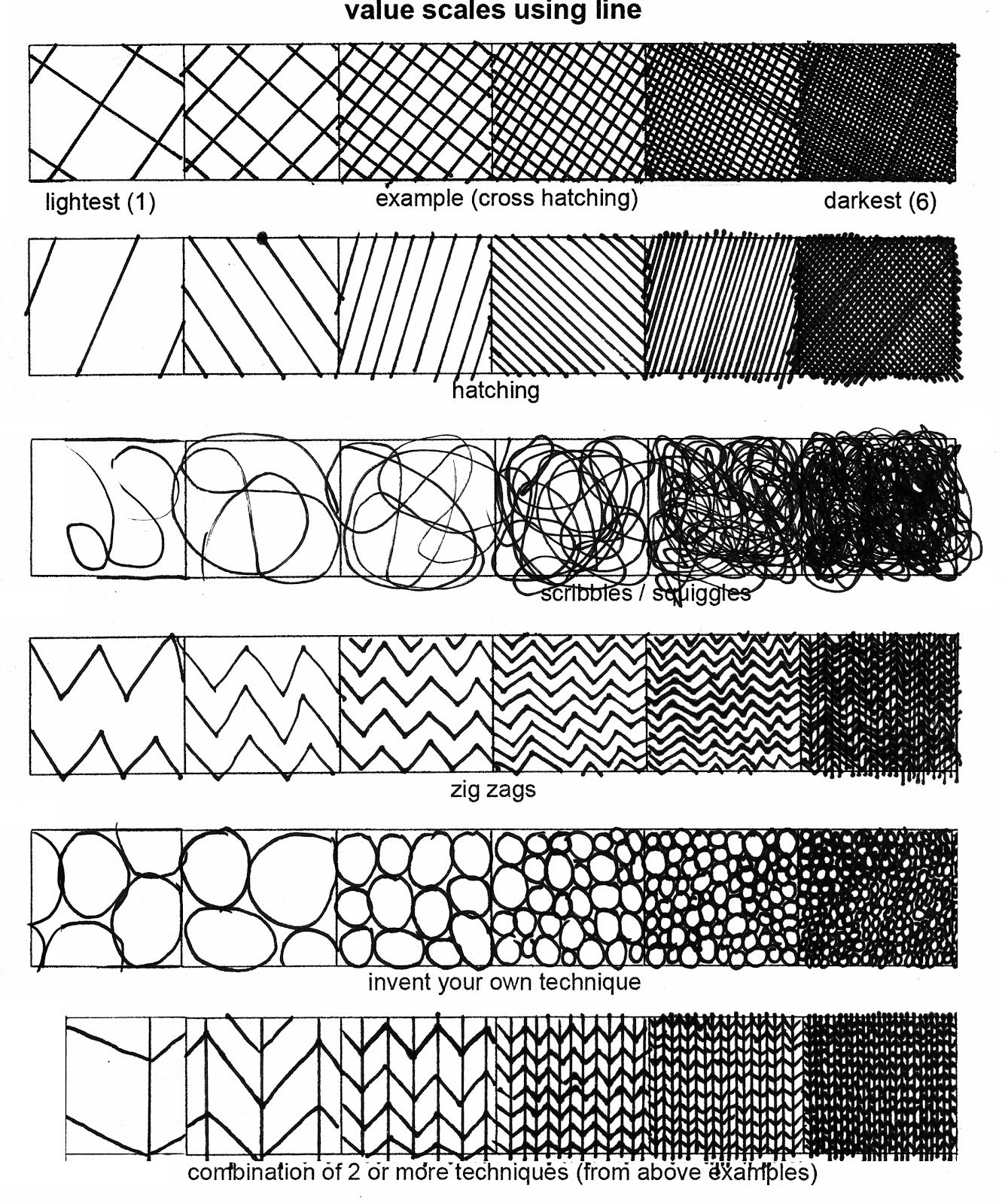 الخطوط  Lines
العلاقات الخطية
أنواع الخطوط الرئيسية
نشاة الخط وتكوينه
التقاطع تنتج اشكال التشابك والتظافر والتداخل والتقاطع العشوائي
الاتصال (التماس)لتحقيق هدف جمالي
الانفصال علاقة متنافرة بين الخطوط لا تشترك مع بعضها بنقطة
الخط المستقيم يتكون من الخطوط المركبة الأخرى كالخطوط المتكسرة والمثلثات والمربعات والمستطيلات وينشا من خلال اتصالها والتقاطع فيما بينها بزوايا حادة او قائمة او منفرجة
الخط المنحني تتشكل تراكيب خطية محدبة ومقعرة ودائرية
في العلوم الهندسية : ابسط أنواع الخطوط 
في الطبيعة  خطوط ضمنية تتكون من تقاطع السطوح المختلفة
في سطوح المنجز البصري
الدلالات التعبيرية والرمزية
الحركة الاتجاهية للخطوط
الخط والتكوين الافقي: أرضية وقاعدة ودعامة ولها وظيفة رمزية في الثبات والهدوء، الخطوط الافقية تمنح الاتساع 
الخط والتكوين الراسي: القوى النامية والشموخ والعظمة ويبعث على التوازن
الخطوط والتكوين المائل: تثير حركة تصاعدية وتنازلية وعدم التوازن
الخط المنحني الدائري الوداعة والرشاقة والرقة والزخرفة
الاتجاه الافقي: ساكن ، المنطلق الى اليمين، يسار، المتقابل، المتنافر
الاتجاه الراسي الشاقولي: الساكن، المنطلق نحو الأعلى، اسفل، متقابل ، متنافر
المائل: الساكن، منحدر الى اسفل، متجه اعلى، متقابل، متنافر
الاتجاه الدائري: الساكن باتجاه اليمين، اليسار، التقابل
الاتجاه الشعاعي: المنبعث الى الخارج، المتجه الى الداخل، الى الداخل والخارج بان واحد
الحركة المواجهة لمستوى سطح اللوحة : نحو العمق ، نحو الخارج
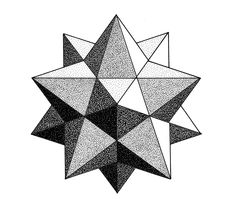 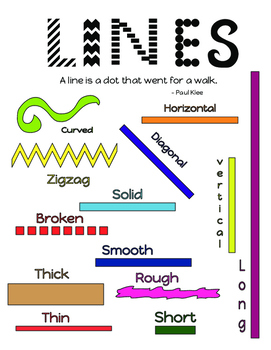 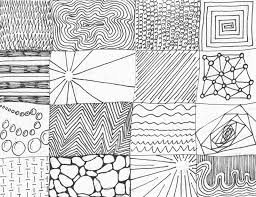 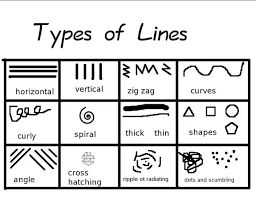 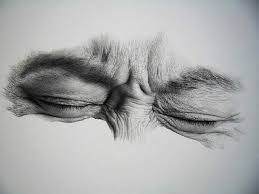 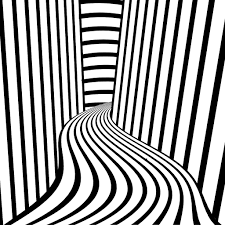 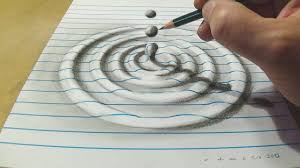 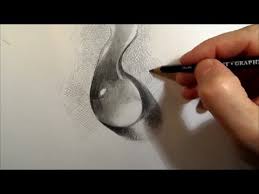 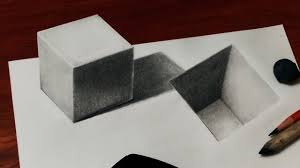 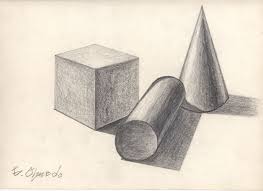 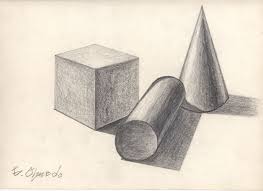 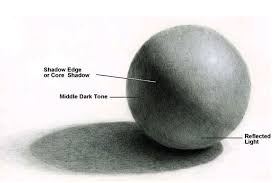 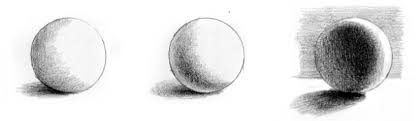 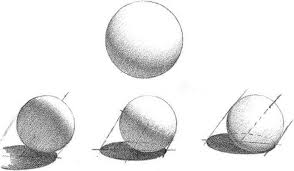 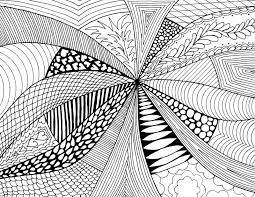 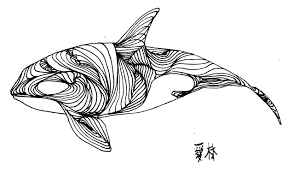 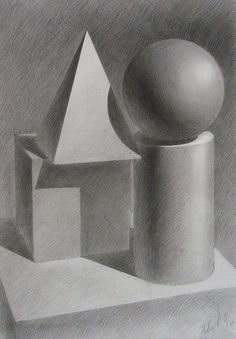 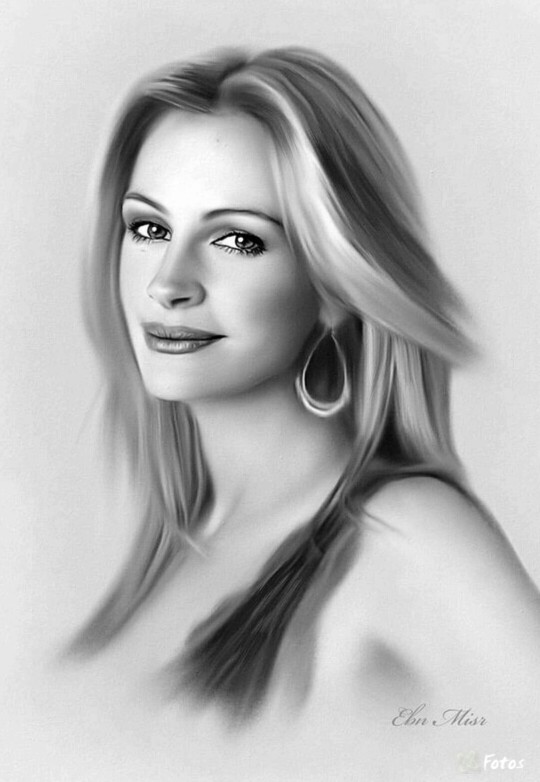 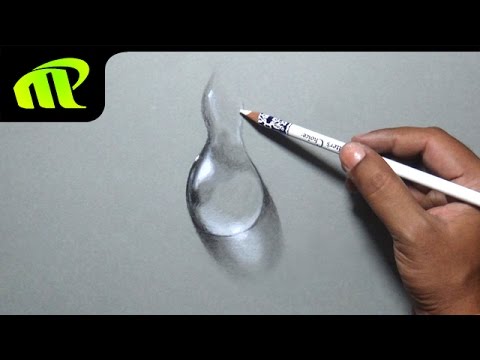 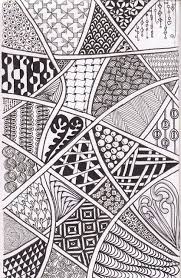 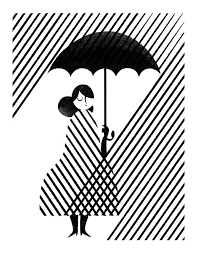 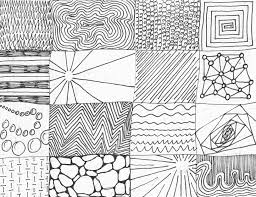 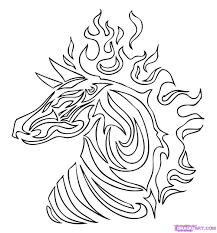 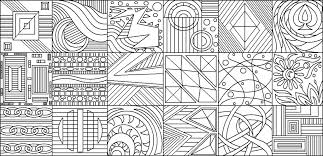 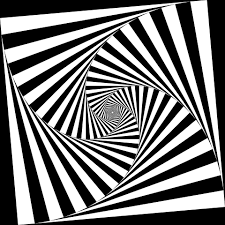 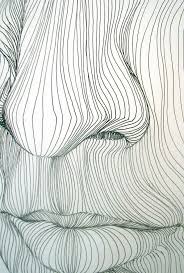 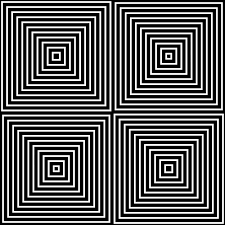 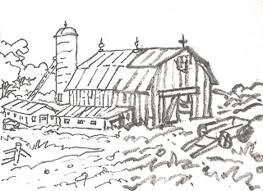 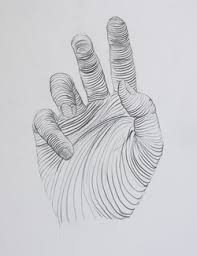 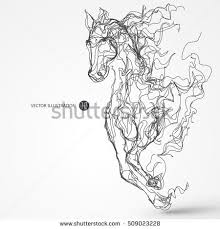 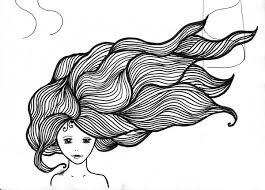 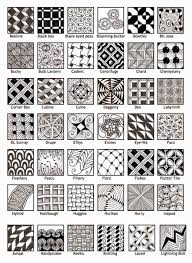 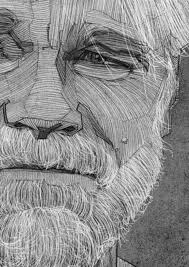 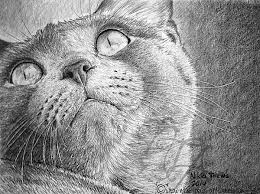 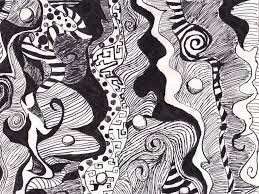 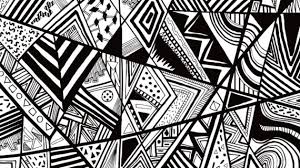 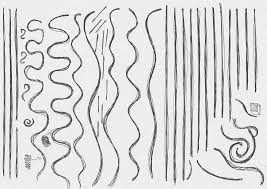 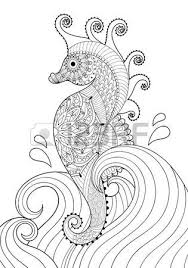 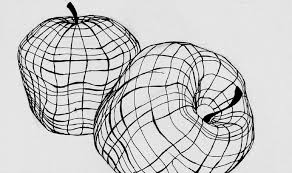 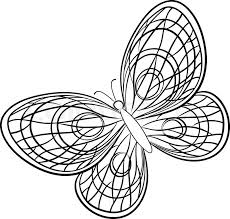 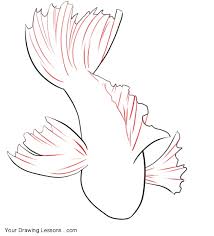 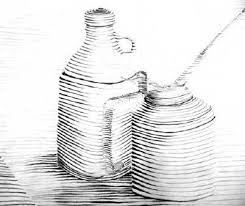 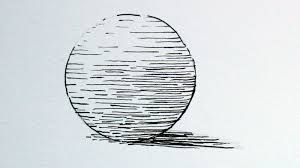 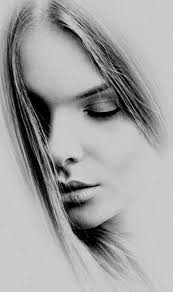 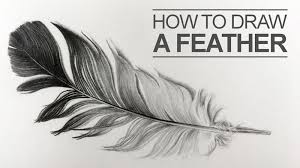 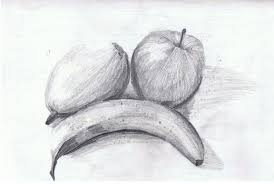 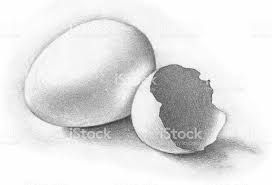 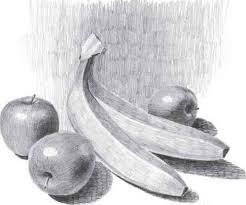 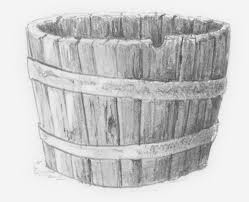 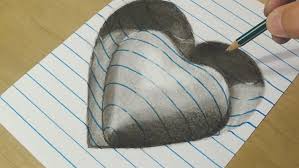 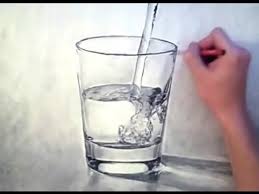 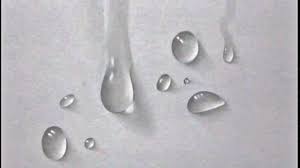 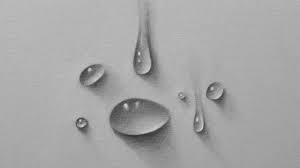 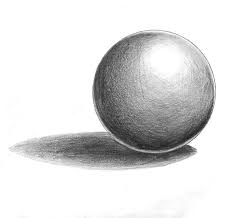 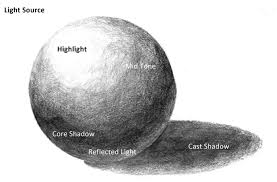 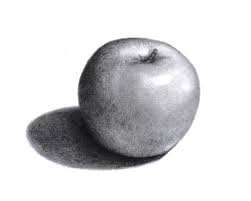 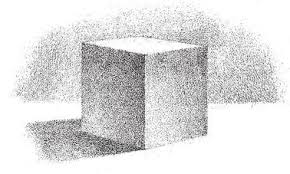 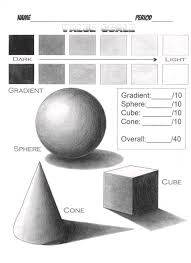 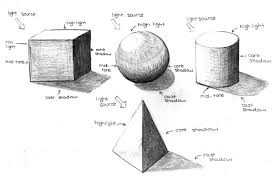 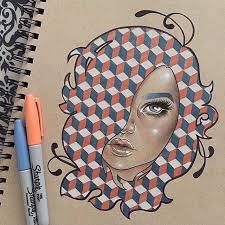 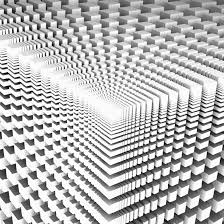 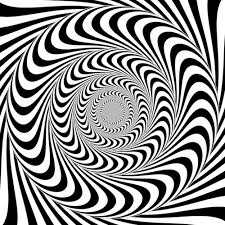 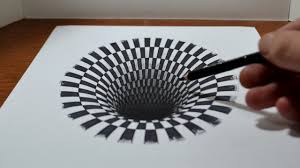 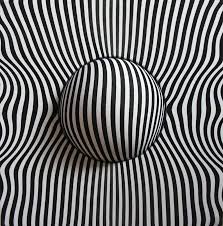 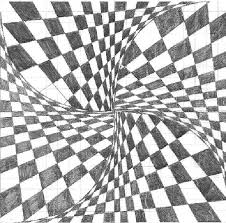 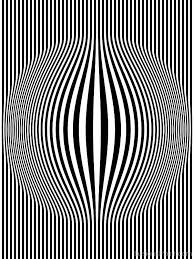 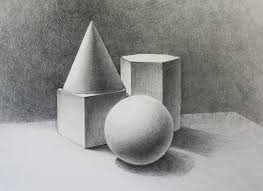 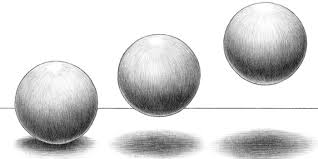 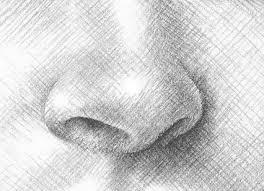 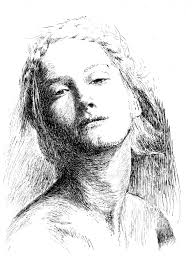 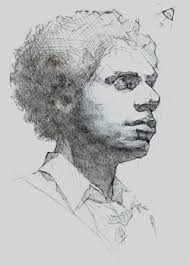 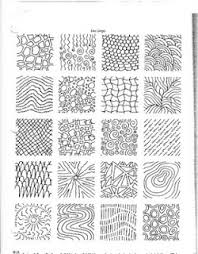 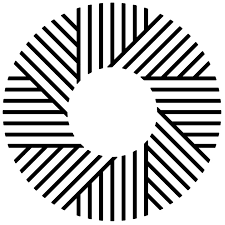 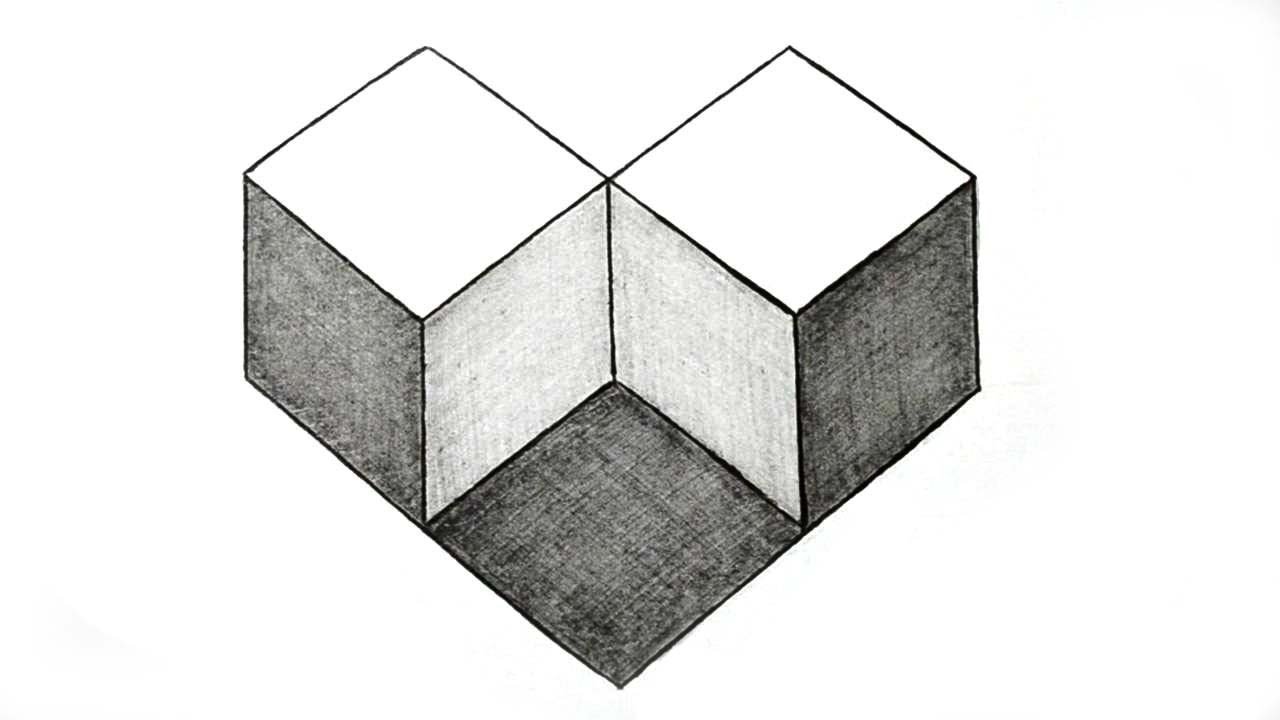 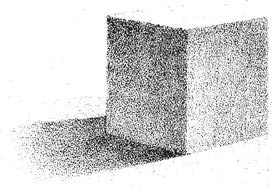 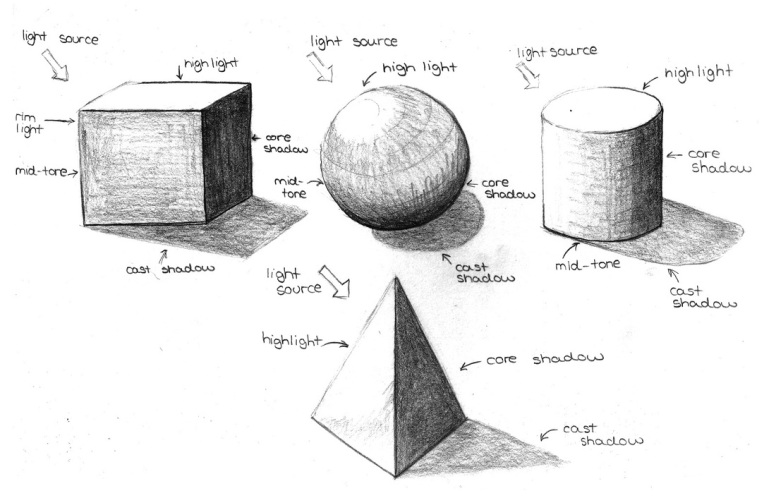